Národní plán obnovy
Plán pro oživení a odolnost České republiky

7. červen 2021
Obsah
Představení plánu
Vize plánu
Aktéři přípravy
Harmonogram průběhu přípravy NPO
Komponenty a rozdělení alokace
Pilíře NPO
Proč vznikl Národní plán obnovy
Zpracování NPO je podmínkou pro čerpání z Nástroje pro oživení a odolnost 
ČR má možnost získat odhadem 180 mld. Kč z grantů a 405 mld. Kč ve formě půjček na provedení reforem a investic
NPO obsahuje reformy a investice ve výši 191 mld. Kč, z toho 180 mld. Kč bude financováno z NOO, zbytek bude dofinancován z národních zdrojů

Aby mohla ČR čerpat prostředky musí český Národní plán obnovy:
reflektovat specifická doporučení Rady EU pro roky 2019 a 2020,
přispívat k digitální (alespoň 20 % z celkové alokace) i zelené transformaci (alespoň 37 % celkové alokace),
dodržet princip „významně neškodit“ životnímu prostředí, 
reflektovat 6 evropských politických priorit (zelená a digitální transformace, konkurenceschopnost a růst, sociální a územní soudržnost, zdravotnictví a odolnost, politiky pro příští generaci)

Národní plán obnovy musí být v souladu kromě jiného také s Národním programem reforem, Dohodou o partnerství, Plánem (plány) spravedlivé územní transformace (v rámci Mechanismu pro spravedlivou transformaci) a Vnitrostátním plánem v oblasti energetiky a klimatu (tzv. klimaticko-energetickým plánem).
Kontury plánu jsou dány evropskou legislativou na které se členské státy shodly.
Vize: Česká republika odolná a konkurenceschopná
Mise Národního plánu obnovy:

Vyvést českou ekonomiku z krize vyvolané pandemií COVID-19 
Akcelerovat digitální a zelenou tranzici ekonomiky 
Zvýšit ekonomickou prosperitu a kvalitu života 
Posilovat produktivitu, konkurenceschopnost a odolnost ekonomiky 
Udržet zaměstnanost a zlepšit podmínky pro vzdělávání 
Zlepšit efektivitu veřejné správy 
Budovat znalostní ekonomiku
Aktéři přípravy NPO
Na přípravě spolupracovali:
Úřad vlády
Ministerstvo průmyslu a obchodu
Ministerstvo financí
Ministerstvo pro místní rozvoj
Ministerstvo životního prostředí
Ministerstvo práce a sociálních věcí
Ministerstvo vnitra
Ministerstvo zdravotnictví
Ministerstvo zemědělství
Ministerstvo spravedlnosti
Ministerstvo školství, mládeže a tělovýchovy
Ministerstvo dopravy
Ministerstvo kultury
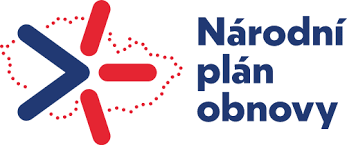 Aktéři přípravy NPO
Spolupráce s asociacemi, svazy, komorami a spolky:
Rada pro výzkum, vývoj a inovace
Rada vlády pro udržitelný rozvoj
Rady vlády pro záležitosti romské menšiny
Sdružení automobilového průmyslu
Národní agentura pro komunikační a informační technologie
Asociace podniků českého železničního průmyslu
Asociace krajů ČR
Svaz měst a obcí ČR
Sdružení místních samospráv
Magistrát hl. m. Prahy
Komora statutárních měst
Úřad pro ochranu hospodářské soutěže
Svaz průmyslu a dopravy
Konfederace zaměstnavatelských a podnikatelských svazů
Hospodářská komora ČR
Českomoravská konfederace odborových svazů
Asociace samostatných odborů
Asociace českých herních vývojářů
Asociace animovaného filmu
Za kreativní Česko
Asociace výzkumných organizací
České středisko ITI
Akademie věd České republiky
Asociace malých a středních podniků a živnostníků České republiky
Průběh příprav – 1. fázesrpen – září 2020
Od přípravy Hospodářské strategie k Východiskům Národního plánu obnovy
Pilíře připravované Hospodářské strategie 2030 byly pro účely Národního plánu obnovy doplněny o Zdraví a odolnost obyvatel a další složky v reakci na COVID-19.
Byly sesbírány projekty a aktivity k realizaci v jednotlivých oblastech v příštích letech celkově za téměř 1 bilion Kč, ty byly následně zúženy na realizovatelné akce celkem za 282 mld. Kč.
Gesční rezorty koordinovány Ministerstvem průmyslu a obchodu a Úřadem vlády, připravily text Východisek Národního plánu obnovy.
Průběh příprav – 2. fázeříjen – prosinec 2020
Předložení Východisek NPO Evropské komisi a zahájení konzultací
15. října ČR jako první členský stát předložila Východiska Národního plánu obnovy z rukou premiéra Andreje Babiše předsedkyni Evropské komisi paní Ursule von der Leyen. 
Byly zahájeny oficiální pravidelné konzultace s Evropskou komisí a domácími partnery.
Rezorty rozpracovaly jednotlivé komponenty NPO do detailu včetně nastavení cílů, milníků i rozvržení výdajů do jednotlivých let realizace.
Průběh příprav – 3. fázeleden – březen 2021
Detailní technické konzultace k jednotlivým komponentám NPO na evropské i národní úrovni
12. února vešlo v platnost příslušné Nařízení Evropského parlamentu a Rady, kterým se zřizuje Nástroj pro oživení a odolnost, a které stanovilo finální rámec pro přípravu NPO.
Pokračovaly konzultace i úpravy dle připomínek na národní i evropské úrovni a sladění NPO s legislativním rámcem EU. 
Proběhla jednání ve výborech Senátu a výborech a podvýborech Sněmovny Parlamentu ČR.
Probíhala finalizace pracovní verze NPO.
Průběh příprav – 4. fázebřezen – srpen 2021
Zahájení schvalovacího procesu na národní i evropské úrovni
Finalizovaly se všechny části NPO. 
Plán byl předložen do mezirezortního připomínkového řízení, které trvalo od 9. do 23. dubna 2021. 
17. května 2021 byl Plán (s celkovou alokací ve výši 200 mld. Kč) předložen vládě ČR k projednání a následně schválen s tím, že vláda pověřila MPO k dopracování technických detailů a zapracování připomínek EK.
Plán byl 1. června 2021 předložen Evropské komisi ke schválení. Komise a následně Rada EU mají dohromady 3 měsíce od předložení k následnému schválení prováděcího rozhodnutí.
Schválení a uzavření souvisejících smluvních dokumentů mezi ČR a Evropskou komisí se předpokládá v letních měsících tohoto roku.
Komponenty Národního plánu obnovy
Dělení alokace do různých oblastí
NPO je pro občany,…
Pilíř 1:
Lepší komunikace s úřady (eGovernment, Portál občana, elektronizace zdravotnictví)
Pokrytí bílých míst vysokorychlostním připojením
Pilíř 2:
Ochrana přírody a sídel (protipovodňová ochrana, prevence eroze, obnova lesů)
Čistá doprava (rozšíření sítě dobíjecích stanic, elektrizace železnic)
Bezpečnější doprava (cyklotrasy, zvýšení bezpečnosti na železničních přejezdech)
Čistší ovzduší (kotlíkové dotace)
Pilíř 3:
Zkvalitnění a digitalizace výuky (reforma kurikula a jeho implementace, transformace vysokých škol s cílem adaptace na nové formy učení)
Re-skilling a up-skilling (zvýšení digitálních dovedností)
Zlepšení pozice žen na trhu práce (zvýšení dostupnosti předškolní péče, jesle, školky)
Pilíř 4:
Boj proti korupci (zlepšení postavení oznamovatelů)
Posílení pozice občana jako klienta veřejné správy (zvýšení celkové pro-klientské orientace)
Pilíř 5:
Přístup k modernějším technologiím (podpora výzkumu v oblasti lékařských věd)
Pilíř 6:
Přístup k nejmodernějším zdravotnickým zařízením (zvýšení dostupnosti a rozvoj komplexní rehabilitační péče, Vznik a rozvoj Centra onkologické prevence)
… pro oblast veřejné správy a eGovernmentu,…
Pilíř 1:
Vytvoření efektivního prostředí pro digitalizaci agend vykonávaných veřejnou správou
eGovernment (Portál veřejné správy, Portál občana, Portál podnikatele, Portál justice, Portál zdravotnictví, …)
Kybernetická bezpečnost (pro poskytovatele zdravotnických služeb především v regionu Prahy)
Pilíř 4:
Zefektivnění činnosti jednotlivých orgánů veřejné správy (posílení koordinace centrálních orgánů vůči území i posílení koordinace mezi jednotlivými centrálními orgány veřejné správy navzájem)
… pro obce, města a kraje,…
Pilíř 1:
Zlepšení připojení (připojení bílých míst k internetu, demonstrativní projekty rozvoje aplikací pro města)
Zrychlení stavebního řízení (zavedení rekodifikace stavebního práva do praxe)
Pilíř 2: 
Rekonstrukce veřejného osvětlení
Podpora opatření na drobných vodních tocích a malých vodních nádržích
Revitalizace území se starou stavební zátěží
Podpora biodiverzity a boj se suchem
Pilíř 3:
Podpora sociálního začleňování v rámci vzdělávacího systému
Rozvoj infrastruktury sociálních služeb (vznik nových kapacit komunitního charakteru a ambulantních a terénních sociálních služeb včetně zázemí, rekonstrukce stávajících kapacity) 
Pilíř 4:
Zvýšení připravenosti projektů reagujících na nové výzvy (příprava PPP projektů)
Rozvoj regionálního kulturního a kreativního sektoru, modernizace kulturních institucí
… a také pro podniky.
Pilíř 1:
Růst produktivity a konkurenceschopnosti (lepší propojenost a pokrytí pomocí rychlého a stabilního připojení)
Snížení administrativní zátěže (lepší komunikace s veřejnou správou, zrychlení stavebního řízení)
Digitalizace podniků (programy přímé podpory digitální transformace podniků)
Podpora start-upů 
Pilíř 2:
Budování neveřejné dobíjecí infrastruktury
Budování recyklační infrastruktury, cirkulární řešení v podnicích
Pilíř 3:
Re-skilling a up-skilling (zvýšení digitálních dovedností)
Pilíř 4:
Podpora podnikání (kvazikapitálové nástroje ČMZRB – rozvoj MSP)
Podpora kulturního a kreativního sektoru (digitalizace, modernizace, podpora VaVaI)
Pilíř 5: 
Podpora výzkumu vývoje a inovací v podnicích (podpora zavádění inovací do podnikové praxe, podpora v oblasti životního prostředí, dopravy)
Děkuji za pozornost